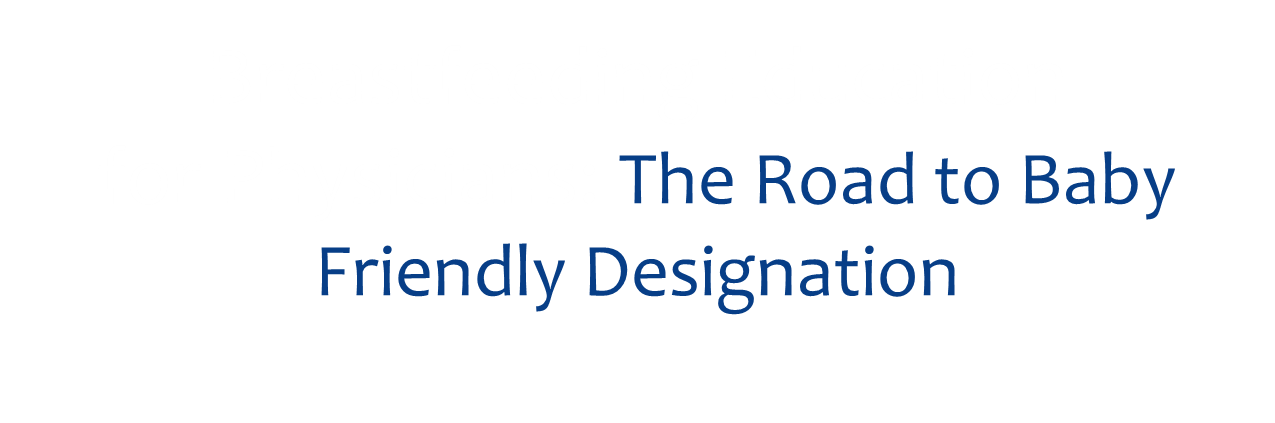 Section 1
The WHO/UNICEF Ten Steps to Successful Breastfeeding
Jennifer Amrol, MD
Assistant Professor of Clinical Pediatrics
University of South Carolina School of Medicine
Objectives
Examine and define the Ten Steps to Successful Breastfeeding and the significance of each step.

Identify the importance of breastfeeding and its benefits.

Identify the contraindications to breastfeeding.
The WHO/UNICEF Ten Steps to Successful Breastfeeding
CRITICAL MANAGEMENT PROCEDURES:

1 A. Comply fully with the International Code of Marketing of Breast-milk Substitutes and relevant World Health Assembly resolutions.1 B. Have a written infant feeding policy that is routinely communicated to staff and parents.1 C. Establish ongoing monitoring and data-management systems.2. Ensure that staff have sufficient knowledge, competence, and skills to support breastfeeding.

KEY CLINICAL PRACTICES:

3. Discuss the importance and management of breastfeeding with pregnant women and their families.4. Facilitate immediate and uninterrupted skin-to-skin contact and support mothers to initiate breastfeeding as soon as possible after birth.5. Support mothers to initiate and maintain breastfeeding and manage common difficulties.6. Do not provide breastfed newborns any food or fluids other than breast-milk, unless medically indicated.7. Enable mothers and their infants to remain together and to practice rooming-in 24 hours a day.8. Support mothers to recognize and respond to their infants’ cues for feeding.9. Counsel mothers on the use and risks of feeding bottles, artificial nipples (teats) and pacifiers.10. Coordinate discharge so that parents and their infants have timely access to ongoing support and care.
[Speaker Notes: Ten steps talk about feeding on demand but not a specific timing.]
Step 1Hospital Policies
Step 1: Three critical management procedures 
Step 1A Application of the International Code of Marketing of Breast-milk Substitutes 
Step 1B Development of written policies 
Step 1C Operation of monitoring and data-management systems
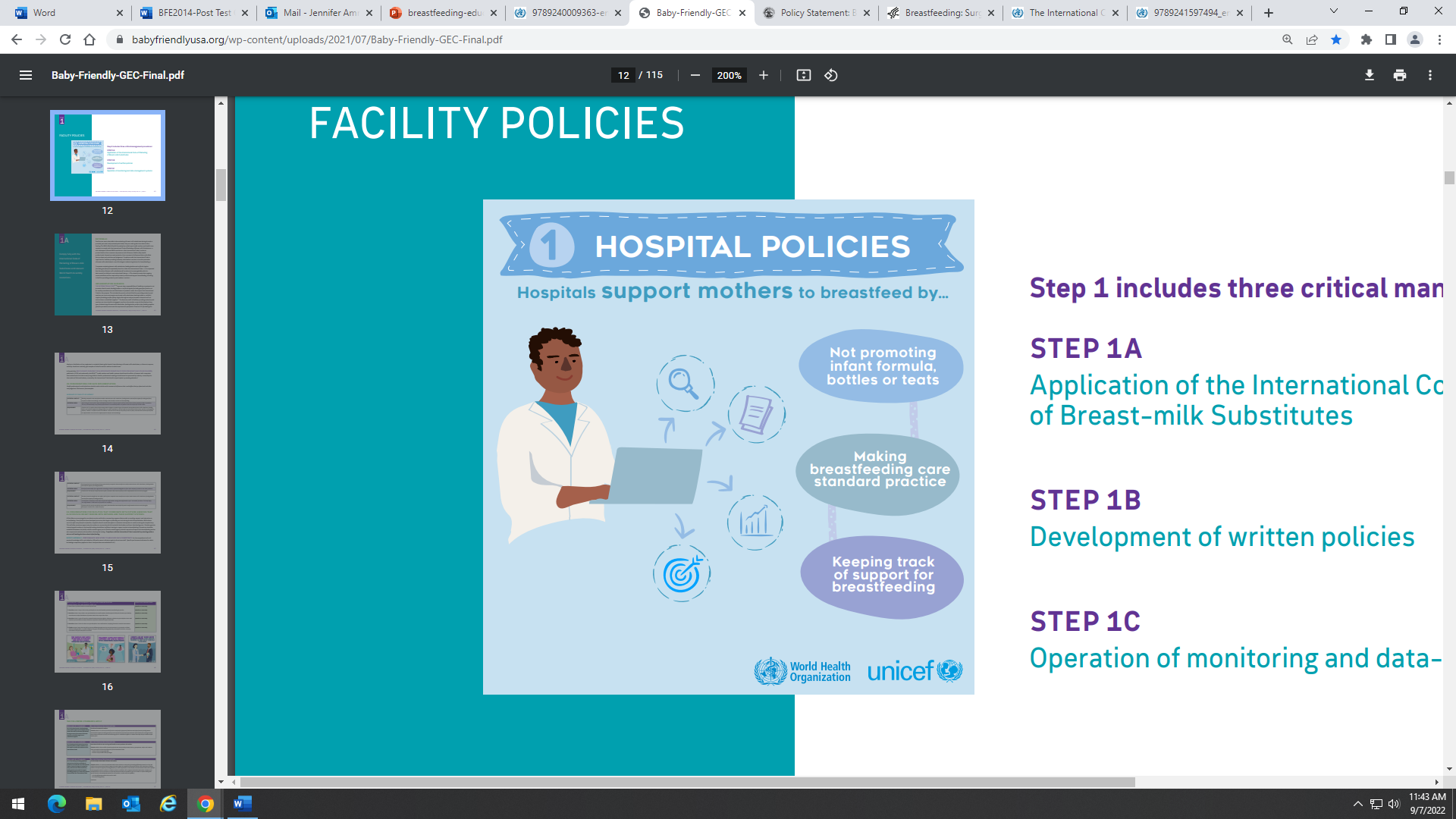 Step 1 A. Comply fully with the International Code of Marketing of Breast-milk Substitutes and relevant World Health Assembly resolutions.
The Code is a set of recommendations to regulate the marketing of breast-milk substitutes, feeding bottles and teats. 
The Code aims to stop the aggressive and inappropriate marketing of breast-milk substitutes.
The Code advocates that babies be breastfed. 
If babies are not breastfed, for whatever reason, the Code advocates that they be fed safely on the best available nutritional alternative. 
Breast-milk substitutes should be available when needed, but not be promoted.
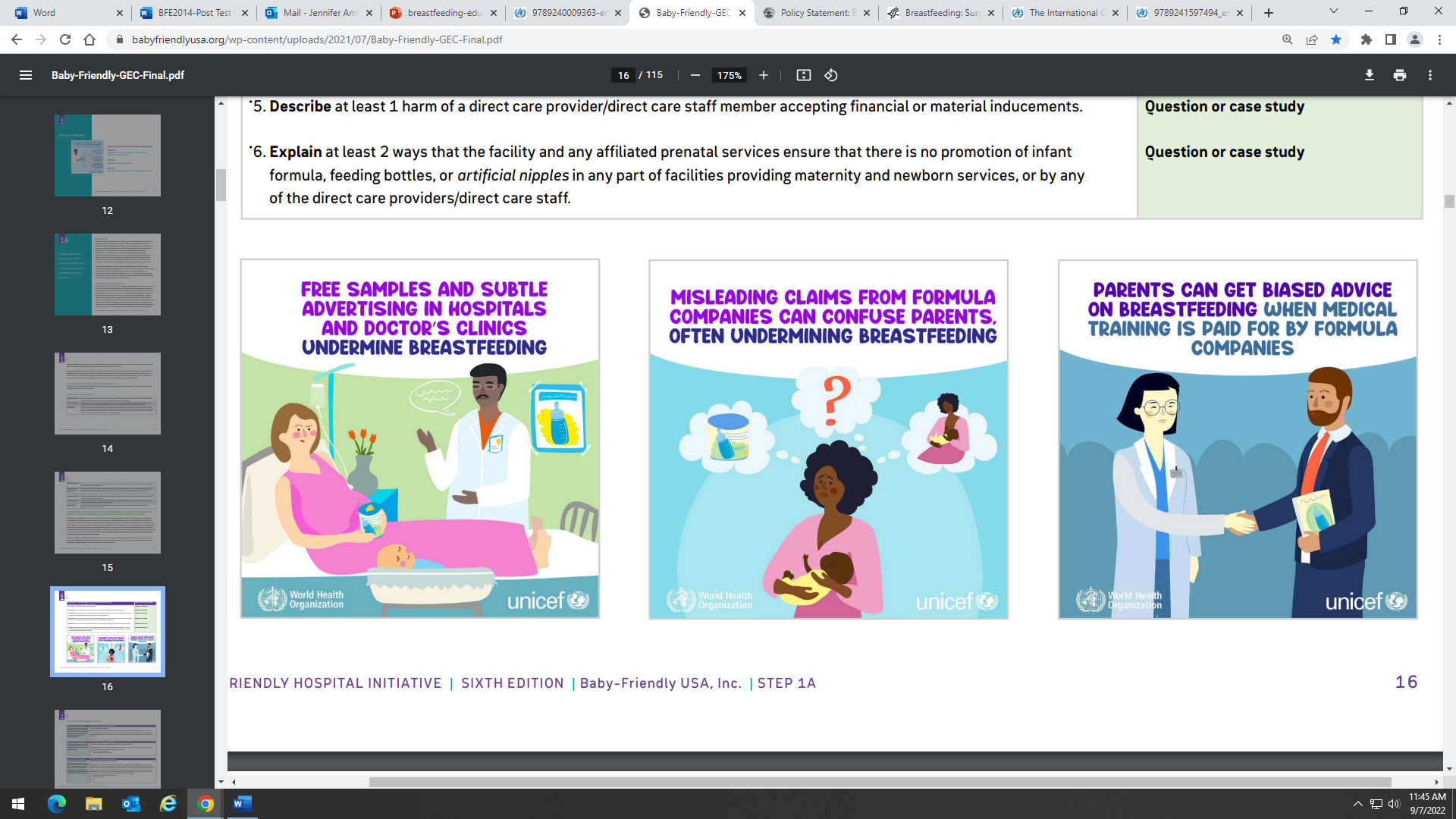 https://apps.who.int/iris/bitstream/handle/10665/254911/WHO-NMH-NHD-17.1-eng.pdf
Step 1A. Comply fully with the International Code of Marketing of Breast-milk Substitutes and relevant World Health Assembly resolutions.
Inappropriate marketing of food products that compete with breastfeeding is an important factor that often negatively affects the choice of a mother to breastfeed her infant optimally.  
Donations to the health care system (including health workers and professional associations) from companies selling foods for infants and young children represent a conflict of interest and should not be allowed.
Sponsorship of meetings of health professionals and scientific meetings by companies selling foods for infants and young children should not be allowed.
Step 1A: The Code applies to the marketing and related practices of the following products:
Breast-milk substitutes, including infant formula
 Includes any milks that are specifically marketed for feeding infants and young children up to the age of 3 years, including follow-up formula and growing-up milks
Other foods and beverages promoted for feeding a baby during the first six months of life when exclusive breastfeeding is recommended
Includes baby teas, juices, and waters
Feeding bottles and teats/pacifiers
Step 1A: The Code applies to the marketing and related practices:
The Code explicitly states that there should be no advertising or other form of promotion to the general public. 
Includes any advertising through television, magazine, billboards, websites, social media, etc.
Manufacturers and distributors of breast milk substitutes should not provide samples of their products to pregnant women, mothers, or members of their families. 
Promotion through other means, such as special displays, discount coupons, price reductions, or special sales, is also prohibited. 
Furthermore, no company personnel should seek direct or indirect contact with, or provide advice to, pregnant women or mothers, whether this is in retail outlets or through social media channels.
https://www.babyfriendlyusa.org/wp-content/uploads/2021/07/Baby-Friendly-GEC-Final.pdf
Step 1B. Have a written infant feeding policy that is routinely communicated to staff and parents.
Created by nurses, managers, and physicians
Approved by hospital staff 
Must include all Ten Steps and The Code
Specifies support to all mothers, including the ones who decide not to breastfeed
Dictates how the facility monitors progress towards the Ten Steps
Step 1C. Establish ongoing monitoring and data-management systems.
Regular audits, including competency verification
Breastfeeding initiation and exclusivity rates are collected, compiled and shared with everyone concerned
Use of supplements and justifications are monitored
Each step has specific elements that are regularly or periodically monitored and communicated
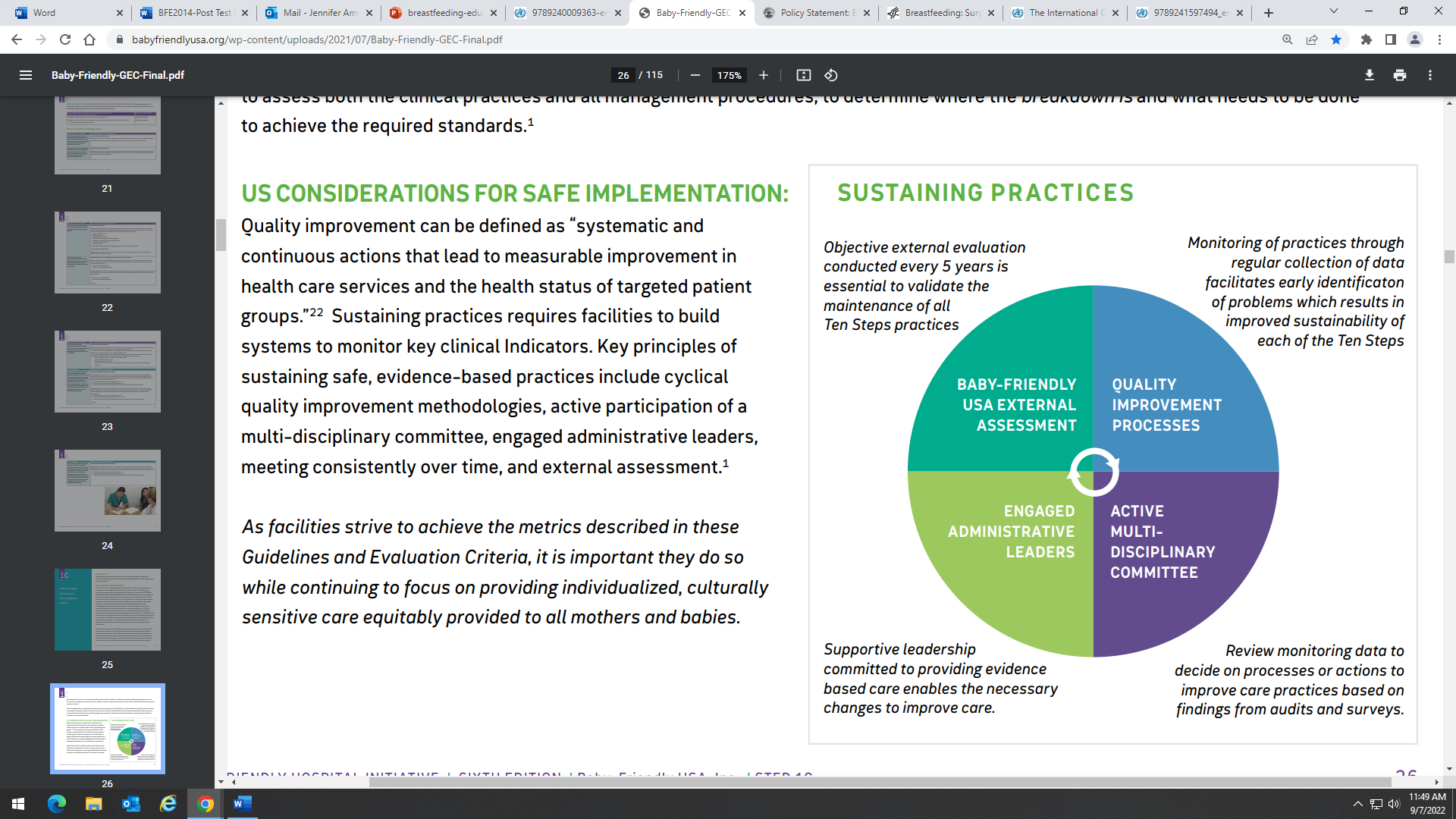 Step 2Ensure that staff have sufficient knowledge, competence and skills to support breastfeeding.
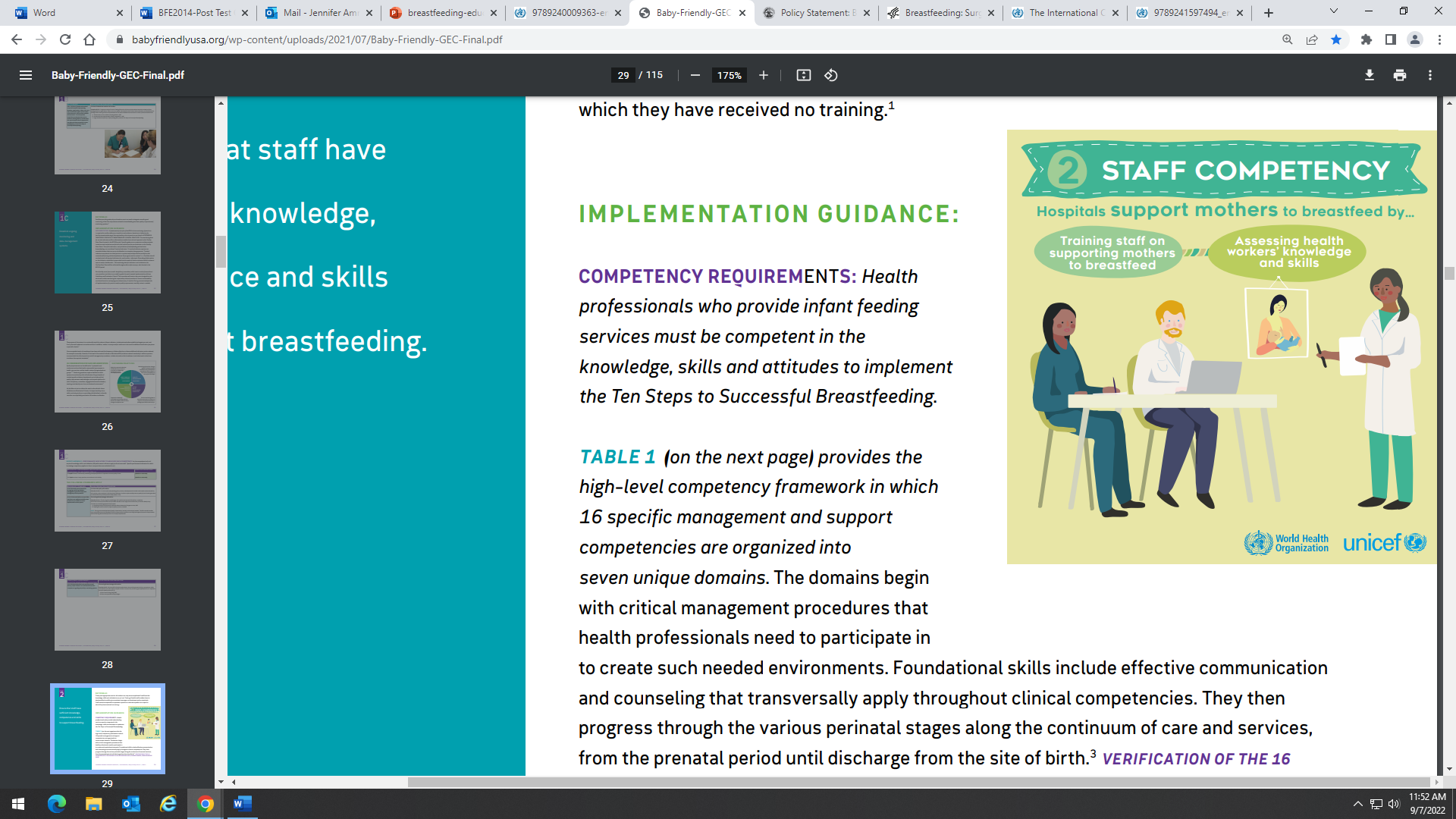 20 hours including 5 supervised hours for staff 
3 hours for physicians but need to have same knowledge and skills
Step 2Ensure that staff have sufficient knowledge, competence and skills to support breastfeeding.
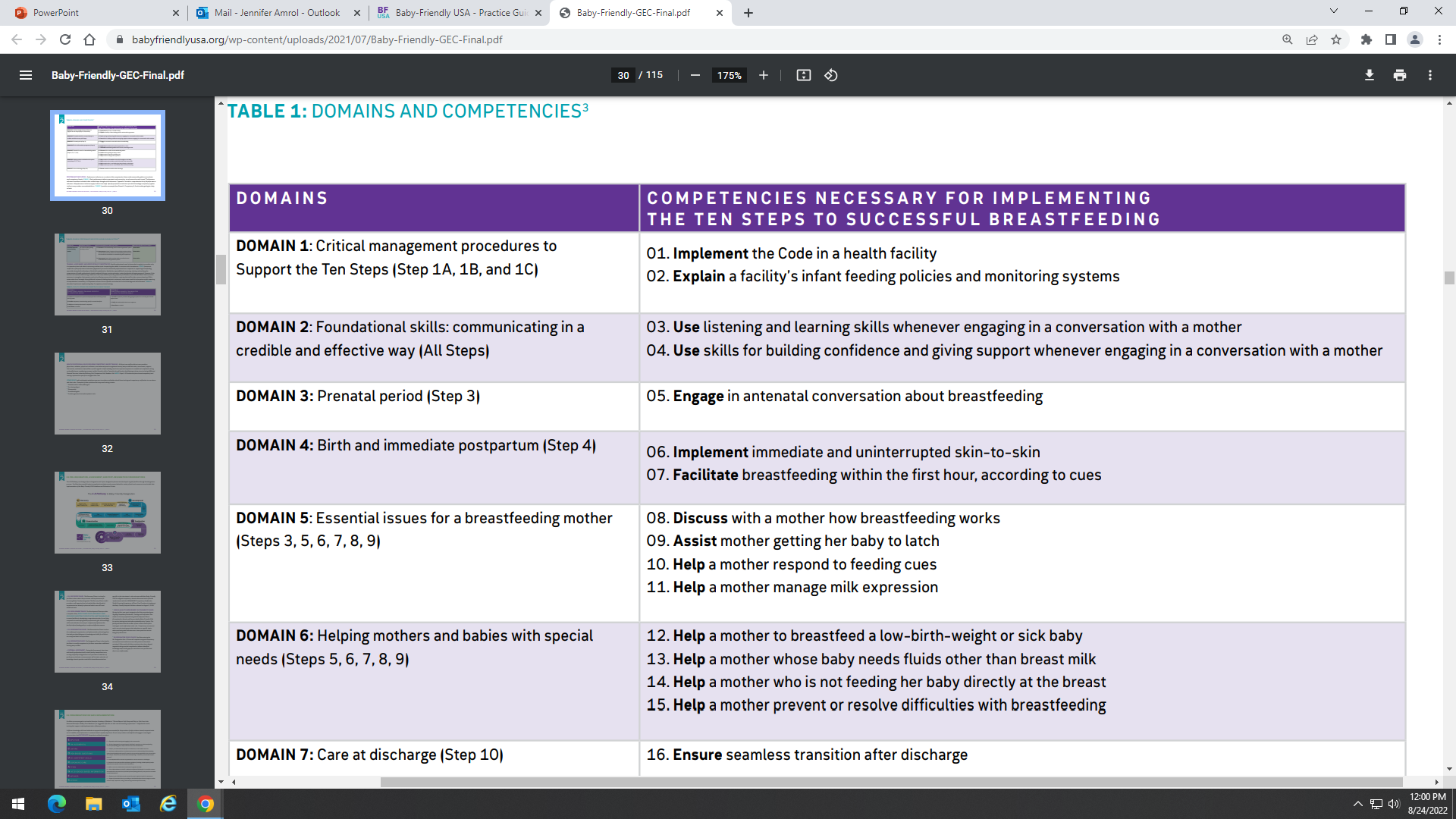 Step 3 Discuss the importance and management of breastfeeding with pregnant women and their families.
Step 3 Discuss the importance and management of breastfeeding with pregnant women and their families.
Nurses and managers
Physicians and Administrators
Develop prenatal curriculum for staff
Develop prenatal curriculum for moms
Content readily available
Script educational messages
Develop cue cards or flip charts 
Mothers need to know: 
List of benefits 
Basic management 
position and latch
feeding on cue 
Importance of skin-to-skin contact 
Rooming-in 
Risks of supplements while breastfeeding in the first 6 months
Step 3 Discuss the importance and management of breastfeeding with pregnant women and their families.
Global recommendations on early initiation of breastfeeding and skin-to-skin immediately following birth and for at least one hour
Global recommendations on exclusive breastfeeding for the first 6 months
Global recommendations on breastfeeding until 2 years old or beyond
Risks of non-breastfeeding for both mother and baby
Step 3 Discuss the importance and management of breastfeeding with pregnant women and their families.
Effects on infant of formula v human milk
The microbiota of non-exclusively breastfed infants is different from exclusively breastfed ones. 
Supplementation with artificial milk significantly alters the intestinal microflora. 
Higher risk of the following: 
Acute diseases (respiratory infections, diarrheas, otitis, dermatitis)
Allergies and infections
Chronic diseases (asthma, diabetes, obesity) 
Cancers during infancy, leukaemia
Death before 2 years old from all causes
Necrotizing enterocolitis
SIDS (sudden infant death syndrome)
Decreased cognitive development
Step 3 Discuss the importance and management of breastfeeding with pregnant women and their families.
For mother, using formula means: 
Offering unneeded supplements may endanger adequate milk production
Higher risk of the following: 
Postnatal depression
Breast cancer
Ovarian cancer
Hypertension
Type 2 diabetes
Step 3 Discuss the importance and management of breastfeeding with pregnant women and their families.
Importance of exclusivity for baby
Baby will learn to breastfeed more quickly
Baby will learn how to self-regulate
Provides all the nutrients needed for physical and neurological growth and development
The effects of breastfeeding are greater when breastfeeding is exclusive
Colostrum is rich in protective factors
The microbiota (intestinal flora) of non-exclusively breastfed infants is different from exclusively breastfed ones
Even one dose of formula changes the microbiota
Importance of exclusivity for mother
Frequent, exclusive breastfeeding helps build up a mother’s milk supply
Less risk of engorgement- Breasts will feel more comfortable due to regular emptying
Step 4Facilitate immediate and uninterrupted skin-to-skin contact and support mothers to initiate breastfeeding as soon as possible after birth.
Place babies in skin-to-skin contact with their mothers immediately following birth for at least an hour and encourage mothers to recognize when their babies are ready to breastfeed, offering help if needed.
This step applies to all babies, regardless of feeding method.
Immediate skin-to-skin contact 
Allows the infant's rooting reflex to facilitate looking for and suckling at the breast
Helps populate the newborn's microbiome 
Prevents hypothermia
Early suckling accelerates lactogenesis
Reduces the risk of infant mortality
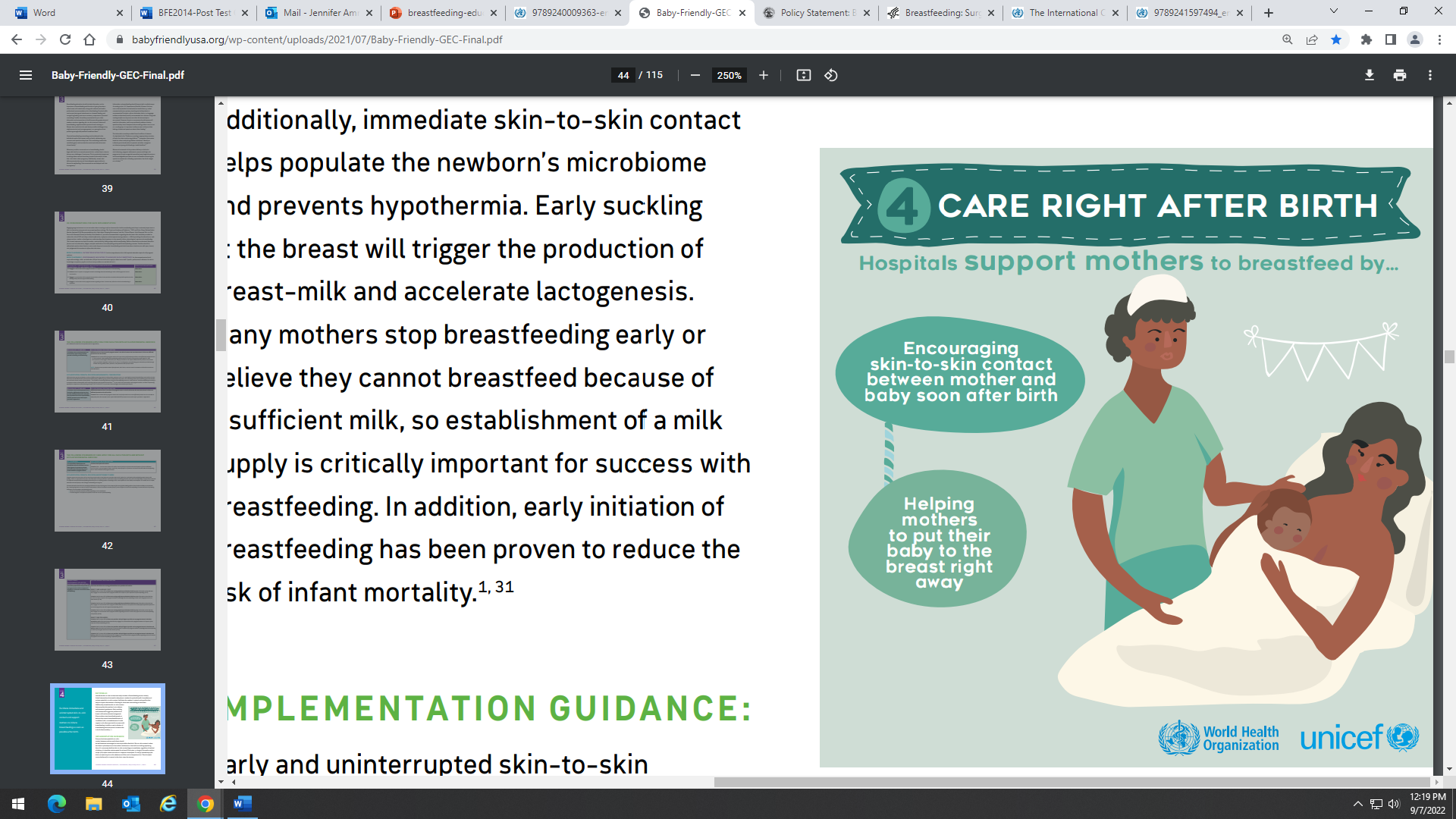 Step 4Facilitate immediate and uninterrupted skin-to-skin contact and support mothers to initiate breastfeeding as soon as possible after birth.
AAP Policy: Initiate skin-to-skin immediately after delivery; keep newborn and mother together in recovery and after; avoid unnecessary oral suctioning. 
Infant dried, placed ventral-to-ventral on mother's chest, cap placed on head, and doubled pre-warmed blankets over both 
Initial period of skin-to-skin contact may take up to 2 hours until the completion of the first feed
Routine procedures (assessments, vital signs, security steps, APGAR) should be done while infant is skin-to-skin with mother
Monitor dyad
Delay painful procedures (or those that require separation) until after first feed or first hour for formula feeders 
Painful procedures may be conducted while skin-to-skin to reduce pain
Importance of Skin to Skin Contact (SSC)
For infant:
Microbiota is colonized with mother’s flora
Temperature is maintained within normal limits
Oxygenation and arterial gases are maintained within normal limits
Heart rate is maintained within normal limits and initial tachycardia is reduced soon after birth
Stress of being born is reduced (plasma gastrin remains low)
Glycemia is maintained within normal limits
Cortisol level is low, promoting low stress post-birth and prefeeding behaviours
Normal neuromotor organization is promoted
Breastfeeding is facilitated following hormonal surge, proximity to breast (odors, breast massage with baby’s fists, placement of the tongue) and facility to follow instinctive 9 stages (pre-feeding behaviours leading to adequate milk production, efficient sucks, exclusivity, smooth transition to breastfeeding)
Initial weight loss and gain are within normal limits in the early postnatal period
Pain reduced during painful procedures such as heel stick and intramuscular injections
Baby is not in distress (cries less after the initial cry)
Bonding is facilitated (visual contacts, en-face position, alertness, vocalizations, calm)
For mother:
Temperature within normal limits.
Placenta expulsed in a timely manner following the surge of maternal oxytocin, so less postnatal anaemia
Surge of oxytocin resulting in adequate uterine involution, secured milk production
Serum gastrin remains low, meaning less stress for the mother
Breastfeeding is facilitated because of the hormones involved with skin-to-skin contact
Bonding is facilitated (visual contacts, touch, en-face position, affectionate behaviours)
Mother’s voice and movements are soft, she shows patience in her attempts to latch or to stimulate her baby
Maternal feeling of well-being (oxytocin and endorphins are elevated)
Fewer postnatal depressive symptoms
Less maternal negligence and baby abandonment
Mutual reciprocity; maternal sensitivity is increased
Mother can calm her baby more easily
Step 5Support mothers to initiate and maintain breastfeeding and manage common difficulties.
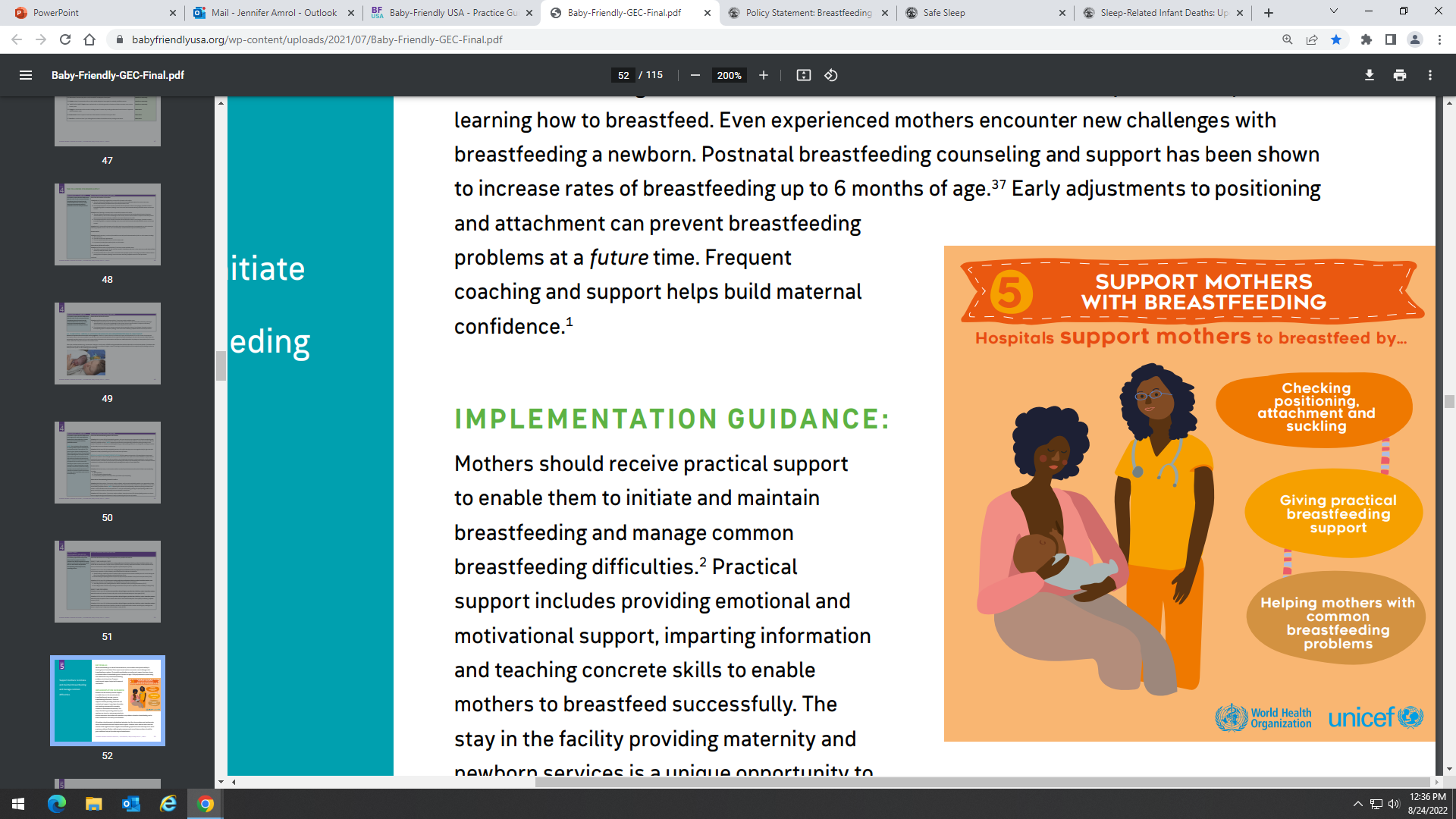 Show mothers how to breastfeed and how to maintain lactation even if they should be separated from their infants.
If mothers and babies are separated, help them express milk within 3 but no more than 6 hours after delivery
Step 5
Prior to discharge, mothers should be educated on basic breastfeeding practices including:
The importance of exclusive breastfeeding
How to maintain lactation for exclusive breastfeeding for about 6 months
Criteria to assess if the baby is getting enough breast milk
How to express, handle, and store breast milk, including manual expression
How to sustain lactation if the mother is separated from her infant or will not be exclusively breastfeeding after discharge
How to express breast milk by hand
The mother should:
• Have a clean, dry, wide-necked container for the expressed breast milk;
• Wash her hands thoroughly;
• Sit or stand comfortably and hold the container under her nipple and areola;
• Put her thumb on top of her breast and her first finger on the underside of her breast so that they are opposite each other about 4 cm from the tip of the nipple;
• Compress and release her breast between her finger and thumb a few times. If milk does not appear, re-position her thumb and finger a little closer or further away from the nipple and compress and release a number of times as before.  This should not hurt – if it hurts, the technique is wrong. At first no milk may come, but after compressing a few times, milk starts to drip out. It may flow in streams if the oxytocin reflex is active;
• Compress and release all the way around her breast, with her finger and thumb the same distance from the nipple;
• Express each breast until the milk drips slowly;
• Repeat expressing from each breast 5 to 6 times;
• Stop expressing when milk drips slowly from the start of compression, and does not flow;
• Avoid rubbing or sliding her fingers along the skin;
• Avoid squeezing or pinching the nipple itself.
Hand Expression Video
http://newborns.stanford.edu/Breastfeeding/HandExpression.html

From Jane Morton, MD at Stanford University
Many other educational videos available at this link
Step 5If Not Breastfeeding…
Mothers who have chosen to feed formula should receive:
Written instruction regarding formula, not specific to a particular brand
Verbal information about safe preparation, handling, storage (May use USDA guideline), and feeding
Staff should document completion of instruction on formula preparation and safe feeding in the record
This information should be given on an individual basis only to women who have chosen to formula feed or mix feed their babies (NO GROUP SESSIONS)
Step 5If Not Breastfeeding…
CDC and USDA: WIC Works Resource System
Provides details on formula feeding
https://wicworks.fns.usda.gov/resources/infant-nutrition-and-feeding-guide
Provides details on formula preparation
https://www.cdc.gov/nutrition/infantandtoddlernutrition/formula-feeding/index.html
Step 6Do not provide breastfed newborns any food or fluids other than breast-milk, unless medically indicated.
Formula will not be given to any breastfed infant unless specifically ordered for a medical indication or with the mother’s informed and documented request. 
When a breastfeeding mother requests a human milk substitute, the staff will explore the mother’s reason for the request as well as any concerns she has. 
The staff will educate the mother regarding the negative consequences of feeding infants human milk substitutes, and the counseling and education will be documented in the mother’s chart. 
The aim of breastfeeding counseling is to empower women to breastfeed, while respecting their personal situations and wishes
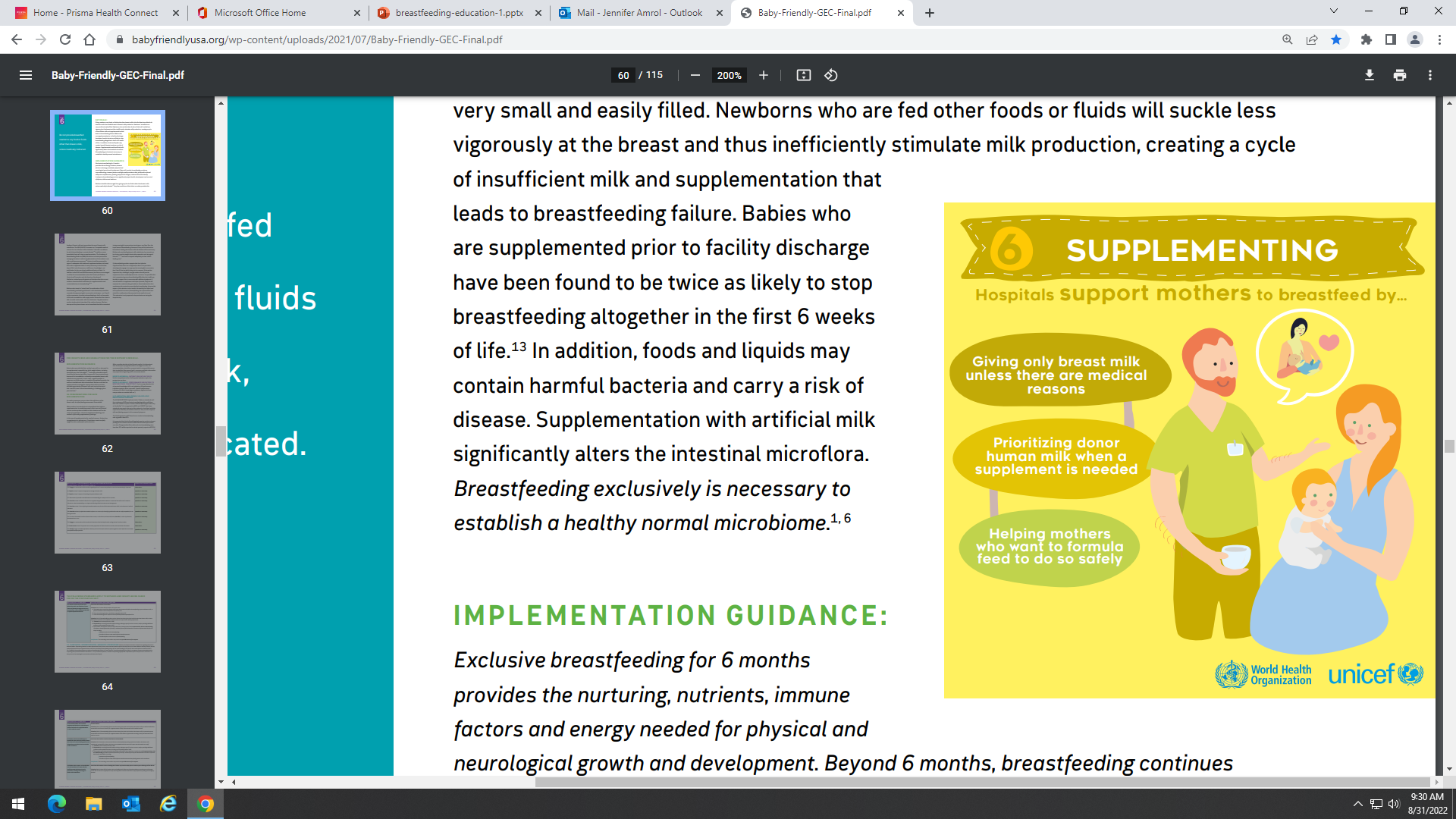 Maternal Medical Indications to Use Formula
HIV infection
When replacement feeding is acceptable, feasible, affordable, sustainable, and safe
Human t-lymphotrophic virus type I or II 
Rare in the US
Untreated brucellosis
Suspected or confirmed Ebola virus
Certain medications, prescribed cancer chemotherapy, radioactive isotopes, antimetabolites, statins,  antiretroviral medications and other medications where the risk of morbidity outweighs the benefits of breast milk feeding 
Undergoing radiation therapy
[Speaker Notes: Human lymphotrophic virus, assoc with adult t-cell leukemia and lymphoma is rare in US
Poor maternal nutrition is not a contraindication to breastfeeding.  
Infants in areas with endemic HIV who are exclusively breastfed for the first 3 months are at a lower risk of acquiring HIV infection than are those who received a mixed diet of human milk and other foods and/or commercial infant formula.89 Recent studies document that combining exclusive breastfeeding for 6 months with 6 months of antiretroviral therapy significantly decreases the postnatal acquisition of HIV-1.90,91]
Avoid Breastfeeding Temporarily
Severe illness that prevents a mother from caring for her infant
For example sepsis
Herpes simplex virus type 1 (HSV-1): direct contact between lesions on the mother's breasts and the infant's mouth should be avoided until all active lesions have resolved
Expressed milk may be fed to infant from unaffected breast
Active, untreated tuberculosis
Until treatment has been received and mother is no longer contagious, expressed milk must be fed to the infant
Active, untreated varicella 
Infant may breastfeed after receiving immune globulin but should not have direct contact with uncrusted lesions 
Expressed milk may be fed to infant
[Speaker Notes: Mothers who may need to avoid breastfeeding temporarily
 Severe illness that prevents a mother from caring for her infant, for example sepsis;
 Herpes simplex virus type 1 (HSV-1): direct contact between lesions on the mother's breasts and the infant's mouth should be avoided until all active lesions have resolved;
Contamination does not occur through expressed milk for hsv and tb]
Maternal Substance and/or Alcohol Abuse
Maternal use of nicotine, alcohol, ecstasy, amphetamines, cocaine, and related stimulants
Demonstrated to have harmful effects on breastfed babies
Maternal smoking is a risk factor for low milk supply, poor weight gain, and SIDS
Encourage smoking cessation- but breastfeeding a baby in a smoke filled environment will be beneficial to protect against respiratory infections
Limit smoking to after nursing
Illicit opioids, cocaine, & phencyclidine are considered breastfeeding contraindications 
Potential effect on the infant’s long-term neurobehavioral development
Generally, recommend mothers with prenatal opioid use initiate breastfeeding and practice exclusive breastfeeding to mitigate the impact of potential withdrawal on the newborn infant
Alcohol, opioids, benzodiazepines and cannabis can cause sedation in both the mother and the baby
Alcohol ingestion should be limited to ~2oz liquor, 8oz wine, or 2 beers
Nursing should occur ≥2 hours after alcohol intake to reduce level in plasma and milk
Mothers should be encouraged not to use these substances and given opportunities and support to abstain
Mothers enrolled in supervised methadone maintenance programs may be encouraged to breastfeed
Insufficient evidence is available on marijuana exposure and risk, so use is discouraged
[Speaker Notes: Adequately nourished narcotic-dependent mothers can be encouraged to breastfeed if they are enrolled in a supervised methadone maintenance program and have negative screening for HIV and illicit drugs.96
Street drugs such as PCP (phencyclidine), cocaine, and cannabis can be detected in human milk, and their use by breastfeeding mothers is of concern, particularly with regard to the infant’s long-term neurobehavioral development and thus are contraindicated.97 Alcohol is not a galactogogue; it may blunt prolactin response to suckling and negatively affects infant motor development.98,99 Thus, ingestion of alcoholic beverages should be minimized and limited to an occasional intake but no more than 0.5 g alcohol per kg body weight, which for a 60 kg mother is approximately 2 oz liquor, 8 oz wine, or 2 beers.100 Nursing should take place 2 hours or longer after the alcohol intake to minimize its concentration in the ingested milk.101 Maternal smoking is not an absolute contraindication to breastfeeding but should be strongly discouraged, because it is associated with an increased incidence in infant respiratory allergy102 and SIDS.103 Smoking should not occur in the presence of the infant so as to minimize the negative effect of secondary passive smoke inhalation.104 Smoking is also a risk factor for low milk supply and poor weight gain.105,106]
Medications and Breastfeeding
Most medicines mothers take are safe for term infants.  Risk is highest in first two months of life and decreases after that.  Drugs with LMW or low protein binding pass more easily into breast milk- so monitoring is necessary.
Caffeine after one cup of coffee is insignificant but level may accumulate if large amounts of caffeinated beverages are consumed; caffeine is not metabolized well by young infants.
Exercising may increase lactic acid in milk for 30-90 minutes and may change the taste.
Medications and Breastfeeding References
Conditions that Do Not Contraindicate Breastfeeding
Breast abscess
Breastfeeding should continue on the unaffected breast
Feeding from the affected breast can resume once treatment has started
Hepatitis B
Infants should be given hepatitis B vaccine, within the first 48 hours or as soon as possible thereafter
Hepatitis C
Mastitis
If breastfeeding is very painful, milk must be removed by expression to prevent progression of the condition
Tuberculosis
Mother and baby should be managed according to national tuberculosis guidelines (separation with feeds of expressed milk until mother is treated and  no longer contagious)
Poor maternal nutrition
[Speaker Notes: Need an extra 300 to 500 cals/day.
Hep b and c are not contraindications; nor is CMV as no serious illness or sxs have been reported in infants fed cmv+ milk.  But because of theoretical risk, risk must be addressed in preemies;  freezing and pasteurization significantly decrease viral load.
Poorly nourished mothers or those on selective vegan diets may require a supplement of DHA as well as multivitamins.]
Infant Conditions Requiring Formula Use
Galactosemia
Galactose free formula is needed 
Maple Syrup Urine Disease 
Formula must be free of leucine, isoleucine, and valine
Some breastfeeding is possible with monitoring
PKU 
Phenylalanine-free formula is needed 
Some breastfeeding is possible with monitoring
Possible Indications for Supplementation: Healthy Term Infants (37-41 6/7 wga)
Infant Indications
Asymptomatic hypoglycemia unresponsive to frequent breastfeeding
40% dextrose gel applied to  infant's buccal mucosa increases glucose and improves rate of exclusive breastfeeding
Signs or symptoms of inadequate breastmilk intake
Significant dehydration (high Na, poor feeding, lethargy, etc.)
Wt loss >10% (day 5 or later)
Delayed stools, <4 stools: dol 4, or continued meconium: dol 5
Hyperbilirubinemia
With ongoing wt loss, ltd stooling, and voiding with uric acid crystals
https://www.bfmed.org/assets/DOCUMENTS/PROTOCOLS/3-supplementation-protocol-english.pdf
Possible Indications for Supplementation: Healthy Term Infants (37-41 6/7 wga)
Maternal indications
Delayed secretory activation (day 3-5 or later)
Primary glandular insufficiency
<5% of women have primary lactation failure
Abnormal breast shape, poor breast growth during pregnancy, or minimal indications of secretory activation
Breast pathology or prior breast surgery resulting in poor milk production
Temporary cessation of breastfeeding due to certain medications (eg chemotherapy)
Temporary separation of mother and baby without expressed breastmilk available
Intolerable pain during feeds unrelieved by interventions
https://www.bfmed.org/assets/DOCUMENTS/PROTOCOLS/3-supplementation-protocol-english.pdf
Continue Breastmilk butLimited Supplements may be needed
Very low birth weight infants (those born weighing less than 1500g)
Very preterm infants, i.e. those born less than 32 weeks gestational age
Newborn infants who are at risk of hypoglycemia by virtue of impaired metabolic adaptation or increased glucose demand 
Preterm
Small for gestational age 
Significant intrapartum hypoxic/ischemic stress
Illness
Those whose mothers are diabetic if their blood sugar fails to respond to optimal breastfeeding or breast-milk feeding
[Speaker Notes: Infants for whom breast milk remains the best feeding option but who may need other food in addition to breast milk for a limited period]
Step 6 Track Exclusive Breast Milk Feeding
The facility will track exclusive breast milk feeding according to The Joint Commission definition of exclusive breast milk feeding. 
All Joint Commission accredited hospitals with >300 live births/year must record exclusive breastmilk feedings  throughout hospitalization
Goal is to reduce or eliminate unnecessary supplementation of the breastfed newborn
Health consequences of non-exclusive breastfeeding
Increased infections and diarrhea in the short term
Allergy and autoimmune problems in the long term
Health Consequences of Non-exclusive Breastfeeding
It may interfere with the establishment of milk production. 
It decreases the infant’s suckling at breast, potentially creating a cycle of insufficient milk and supplementation. 
Even one dose of formula significantly alters the intestinal microbiota. 
It increases the risks of diseases and allergies.
Prelacteal feeds reduce importance of colostrum. 
Feeds other than breastmilk given to newborns in the first 3 days of life
Associated with increased morbidity and mortality
https://apps.who.int/iris/bitstream/handle/10665/333685/9789240009387-eng.pdf?sequence=1&isAllowed=y
https://journals.sagepub.com/doi/full/10.1177/2333794X211018321#:~:text=Prelacteal%20feeding%20is%20the%20feeding,first%203%20days%20of%20life.&text=Prelacteal%20feeding%20deprives%20the%20child,to%20the%20risk%20of%20infection.
Breastfeeding and Infant Outcomes

CI, confidence interval; HR, hazard ratio; OR, odds ratio; RR, relative risk. aNot necessarily exclusive breastfeeding unless specifically written.
bData are from meta-analyses, unless another type of study is written.
https://publications.aap.org/view-large/9906782
Breastfeeding and Infant Outcomes
https://publications.aap.org/view-large/9906782​
Breastfeeding and Infant Outcomes
https://publications.aap.org/view-large/9906782​
Health Consequences of Non-exclusive Breastfeeding
Breastfed and formula-fed infants have different gut flora
Breastfed babies have a lower gut pH (5.1-5.4) throughout the first six weeks with gut flora of predominately bifidobacteria with reduced pathogenic microbes such as E coli, bacteroides, clostridia, and streptococci
Babies fed formula have a high gut pH of approximately 5.9-7.3 with a variety of putrefactive bacterial species
In infants fed breast milk and formula supplements, the mean pH is approximately 5.7-6.0 during the first four weeks, falling to 5.45 by the sixth week
When formula supplements are given to breastfed babies during the first seven days of life, the development of a strongly acidic environment is delayed and may never be reached
Breastfed infants who receive supplements develop gut flora and behavior like formula-fed infants
Walker, Marsha. “Supplementation of the Breastfed Baby ‘Just One Bottle Won’t Hurt’---or Will It?”
Health Consequences of Non-exclusive Breastfeeding
The neonatal GI tract undergoes rapid growth and maturational change following birth
Infants have a functionally immature and immunonaive gut at birth
Tight junctions of the GI mucosa take many weeks to mature and close leaving the gut open to whole proteins and pathogens
Open junctions and immaturity play a role in the acquisition of NEC, diarrheal disease, and allergy
sIgA from colostrum and breast milk coats the gut, passively providing immunity during the time of reduced neonatal gut immune function
Mothers’ sIgA is antigen specific. The antibodies are targeted against pathogens in the baby’s immediate surroundings
The mother synthesizes antibodies when she ingests, inhales, or otherwise comes in contact with a disease-causing microbe
These antibodies ignore useful bacteria normally found in the gut and ward off disease without causing inflammation
Walker, Marsha. “Supplementation of the Breastfed Baby ‘Just One Bottle Won’t Hurt’---or Will It?”
Step 7  Enable mothers and their infants to remain together and to practice rooming-in 24 hours/day.
Rooming-in benefits:
To learn how to recognize and respond to her baby’s feeding cues
To facilitate establishment of breastfeeding
To facilitate mother and baby’s bonding/attachment
To enable frequent, unrestricted responsive feeding
To increase infant’s and mother’s well-being (less stress)
To improve infection control (lower risk of spreading infectious diseases)
Babies are only separated from mothers for justifiable medical and safety reasons
Exams, procedures, baths, etc. done in mother-infant room
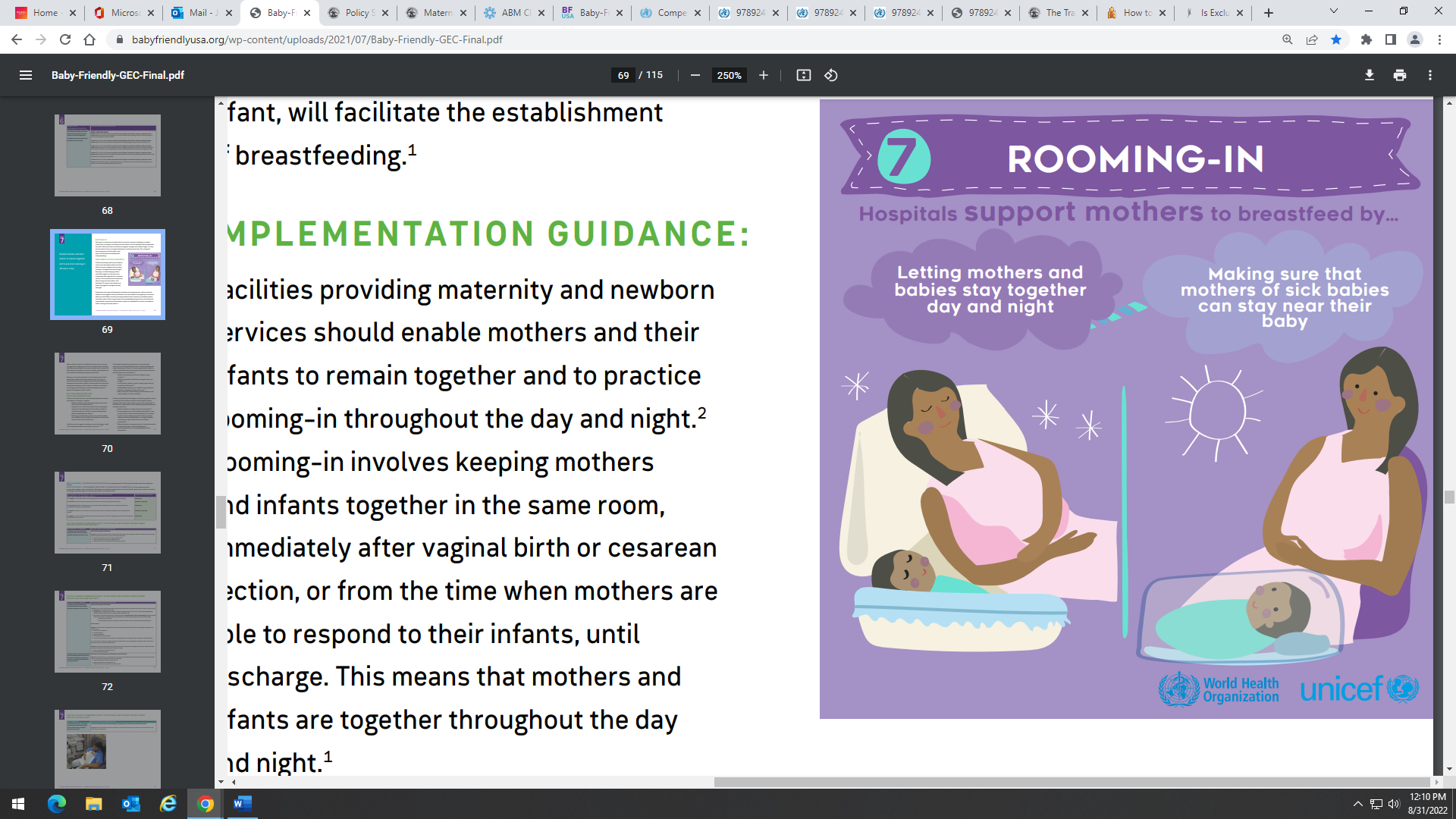 Step 8Support mothers to recognize and respond to their infants’ cues for feeding.
Responsive feeding 
On-demand or baby-led feeding
Essential to nurturing care
No restrictions are placed on mothers regarding frequency or duration of breastfeeding. 
NOT necessarily every 2 to 3 hours
AAP recommends 8-12 times per day (tally feeds) 
Feed until satiated and offer other side 
NOT necessarily for 10 or 15 minutes each side
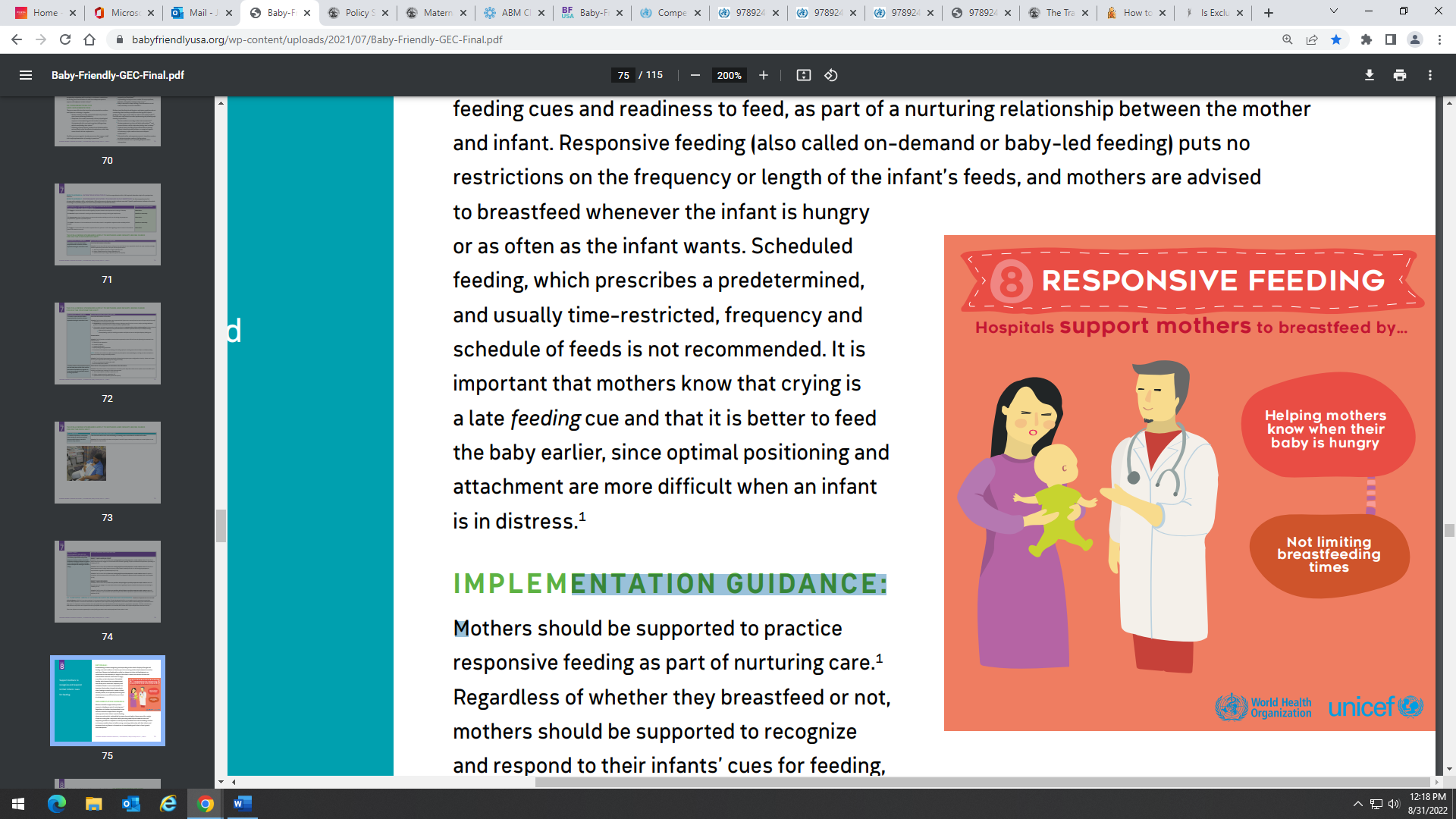 [Speaker Notes: but generally no longer than 4 hours between feeds for the first 2-7 days]
Step 8Support mothers to recognize and respond to their infants’ cues for feeding.
Benefits of responsive feeding
Breastfeeding is facilitated following hormonal surge
Faster development of milk supply (no delay in lactogenesis II)
Less breast engorgement
Initial weight loss and gain are within normal limits in early postnatal period
Mother learns to respond to her baby
Less crying so less temptation to supplement
Avoids triggering stress (elevated cortisol levels)
Baby learns to self-regulate intake
[Speaker Notes: but generally no longer than 4 hours between feeds for the first 2-7 days]
Step 8Support mothers to recognize and respond to their infants’ cues for feeding.
Early feeding cues
Baby is waking up slowly
Baby is salivating or rooting
Baby is putting fingers or fist in or around mouth
Baby is vocalizing
Late feeding cues
Crying
Going back to sleep
[Speaker Notes: but generally no longer than 4 hours between feeds for the first 2-7 days]
Step 9Counsel mothers on the use and risks of feeding bottles, artificial nipples (teats) and pacifiers.
WHO guidelines do not call for absolute avoidance of feeding bottles, artificial nipples and pacifiers for term infants 
There are reasons for caution about their use, including hygiene, oral formation and recognition of feeding cues
Educate all breastfeeding mothers about how the use of bottles and artificial nipples may interfere with the development of optimal breastfeeding
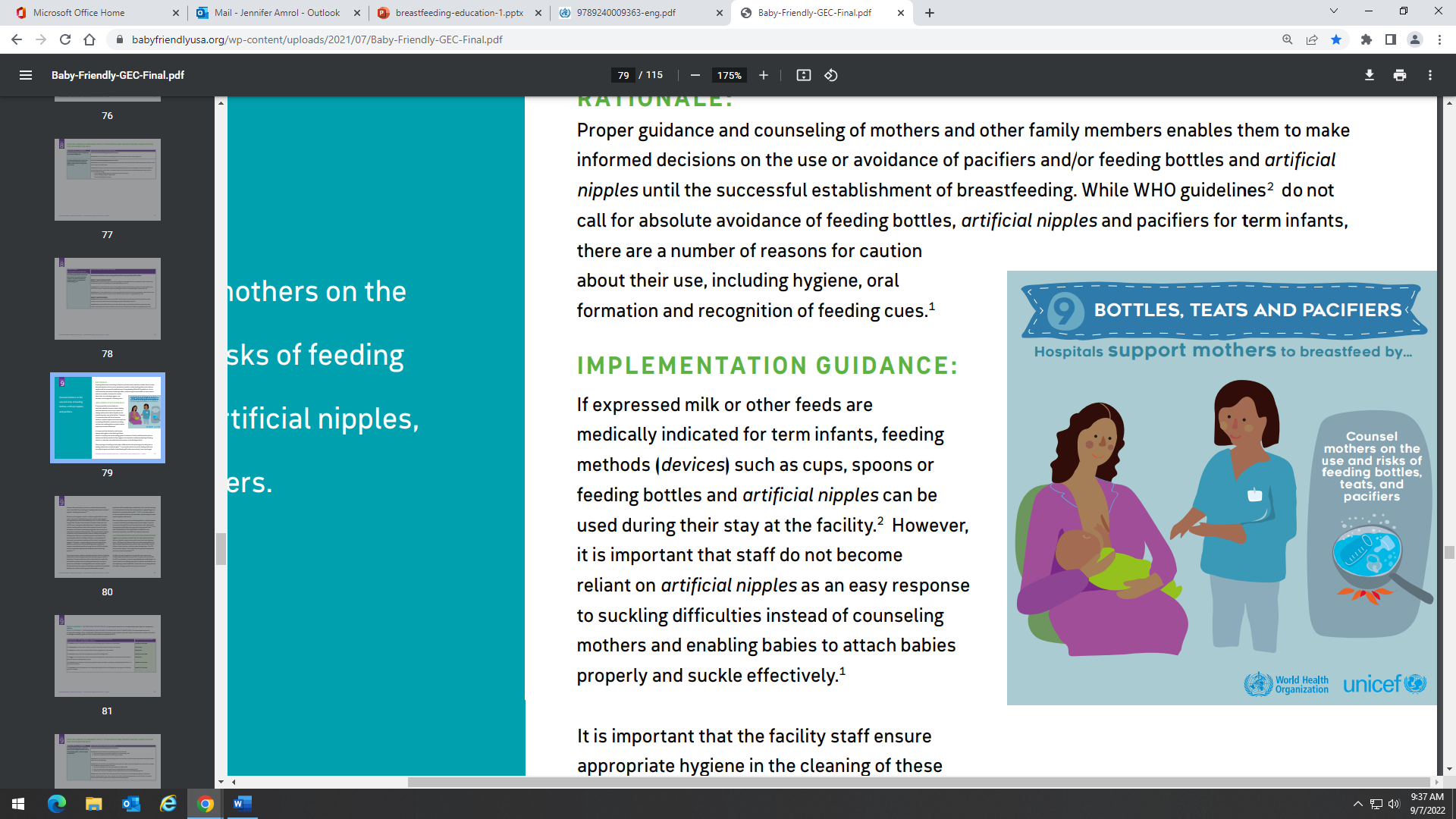 [Speaker Notes: AAP policy statement says to wait 3-4 weeks for establishment of bf before introducing paci]
Step 9Counsel mothers on the use and risks of feeding bottles, artificial nipples (teats) and pacifiers.
Alternate methods for supplementation in preference to an artificial nipple or bottle. 
Open cup or spoon
Dropper or syringe
Tube-feeding device with finger
Tube feeding device at the breast
[Speaker Notes: AAP policy statement says to wait 3-4 weeks for establishment of bf before introducing paci]
Step 9How to counsel mother requesting bottles,  teats, or pacifiers
Explore the reasons for a mother’s request for a feeding bottle, teat or pacifier.
Address her concerns behind her request. 
Educate on the risks of feeding bottles, teats or pacifier use, especially on suckling and nutritional status. 
Suggest alternatives to calm a baby. 
List possible hygiene risks related to inadequate cleaning of feeding utensils. 
Explain that suckling from a feeding bottle and teat may cause breastfeeding difficulty, especially if use starts before breastfeeding is established or bottle use is prolonged. 
Suggest that pacifiers may replace suckling, which can lead to a reduction of maternal milk production. 
Alert the mother that a pacifier prevents the mother from observing the infant’s subtle feeding cues, which may delay feeding. 
Explain that the use of feeding bottles with teats in preterm infants interferes with learning to suckle at the breast.
[Speaker Notes: AAP policy statement says to wait 3-4 weeks for establishment of bf before introducing paci]
Step 9Safe Sleep and SIDS Reduction
Pacifier use in the breastfed infant should be delayed until breastfeeding is firmly established
How mothers know that breastfeeding is firmly established
milk supply has increased
infant is breastfeeding 8-12 times in 24 hours
infant is satisfied after feedings
infant is gaining weight
mother can hear baby swallowing during feeding
adequate voiding and stooling according to expected norms
Breastfeeding is associated with a reduced risk of SIDS, and the protective effect increases with breastfeeding duration and exclusivity, with the greatest protection offered by breastfeeding for at least 6 months.
[Speaker Notes: AAP policy statement says to wait 3-4 weeks for establishment of bf before introducing paci]
Step 9Safe Sleep and SIDS Reduction
Baby should always be placed on back to sleep. 
Baby should sleep in an empty, approved (CPSC) crib. 
Baby should sleep in the same room as parents for at least 6 and preferably 12 months. 
Parents should refrain from smoking during and after pregnancy and baby should sleep in a smoke-free environment. 
Breastfeeding reduces the risk of SIDS. 
Pacifier use at bedtime reduces the risk of SIDS.
[Speaker Notes: AAP policy statement says to wait 3-4 weeks for establishment of bf before introducing paci]
Step 10 Coordinate discharge so that parents and their infants have timely access to ongoing support and care
Breastfeeding support is especially critical in the succeeding days and weeks after discharge, to identify and address early breastfeeding challenges that occur
Receiving timely support after discharge is instrumental in maintaining breastfeeding rates
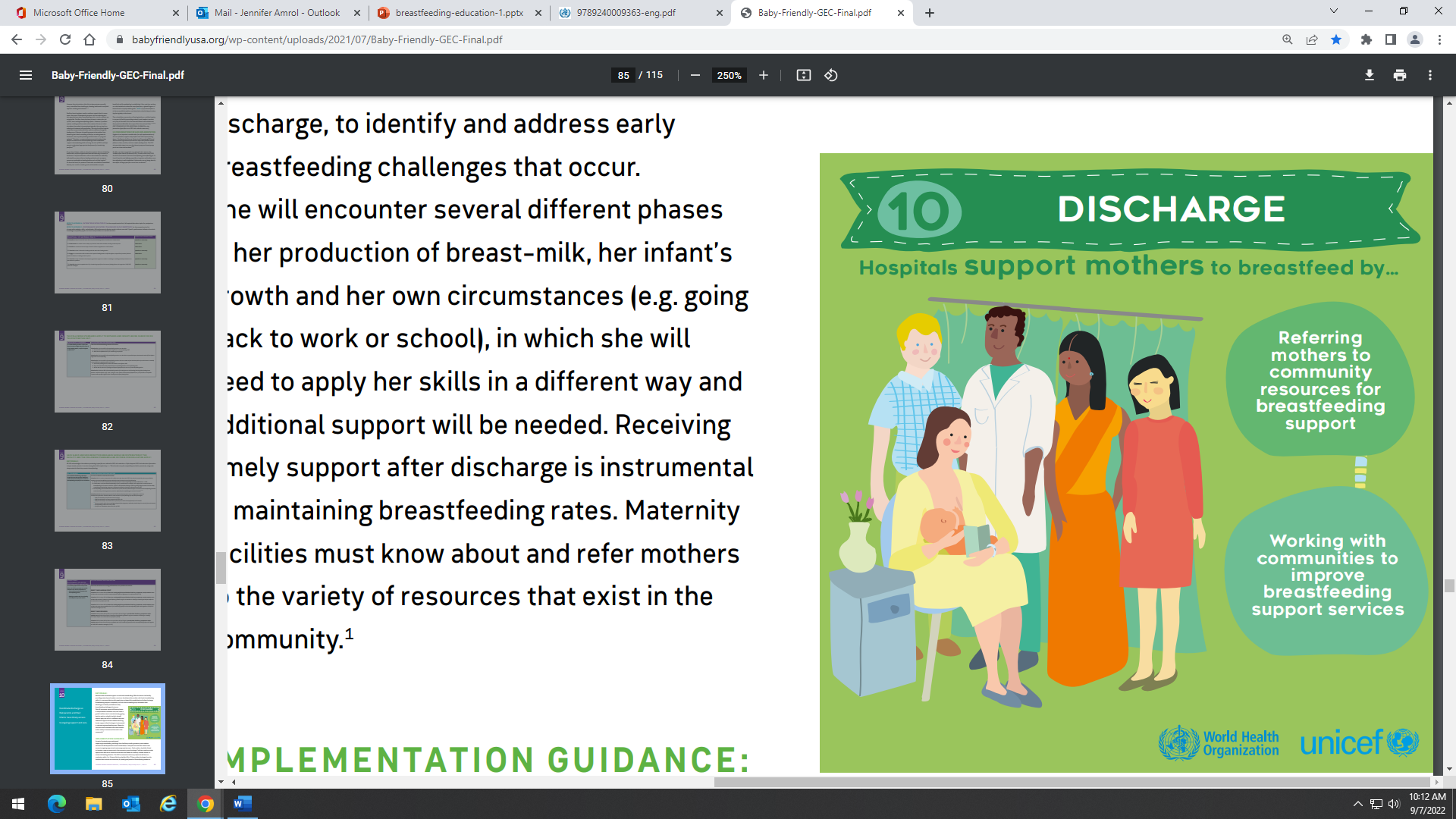 Step 10 Coordinate discharge so that parents and their infants have timely access to ongoing support and care
Foster the establishment of breastfeeding support groups and refer mothers to them on discharge from the hospital or clinic
Policy:
All breastfeeding newborns will be scheduled to see a pediatrician or other knowledgeable healthcare professional at 3 to 5 days of age and within 48 to 72 hours of discharge. 
For infants who are not latching or may be having difficulty, delay discharge or see in 24 hours after discharge
Breastfeeding mothers will be referred to community breastfeeding resources and support groups. 
A list of resources will be printed and distributed to all breastfeeding families in their discharge information package. 
This list will be printed in the languages most frequently spoken/read by mothers delivering at this hospital.
Step 10 Discharge Information for Parents: Infant problems that need evaluation
Usually sleeping for more than 4 hours
Baby apathetic
Irritable or weak cry
Always awake
Never seeming satisfied
Inability to suck
More than 12 feeds per day
Most feeds lasting more than 30 minutes
No signs of swallowing with at least every 3–4 sucks
Scant urine per day
No stools per day
Fever
Step 10 Discharge Information for Parents: Maternal problems that need evaluation
Persistent painful latch
Breast lumps
Breast pain
Fever
Doubts about milk production
Aversion to the child
Profound sadness
Any doubt about breastfeeding self-efficacy
Current Recommendations for Breastfeeding
The AAP recommends exclusive breastfeeding* for about 6 months, with complementary food introduction at about 6 months, and as mutually desired by mother and child, supports continued breastfeeding until 2 years or beyond.


*Exclusive breastfeeding = only human milk . Exceptions include drops or syrups of vitamins, minerals, or medicines or rehydration solution . The definition allows for an infant to be breastfed by his or her mother or a wet nurse or fed expressed milk.
Note: no recommendation regarding the age of completion of breastfeeding is provided in this statement. It is considered normal and acceptable for mothers to breastfeed their children until two years and beyond for the many nutritional, immunologic and developmental benefits.  
This recommendation should be the goal for all health providers who care for mothers, infants and their families. Our professional task is to help mothers and families make an informed decision and then provide appropriate evidence-based care that will help them achieve their decision.

Recommended by WHO, UNICEF, US CDC, AAFP, AAP, ACOG, and similar organizations
[Speaker Notes: Reasons for not breastfeeding: lack of information, embarrassed by the idea of breastfeeding, lack of confidence in the ability to be successful, cultural factors, lack of support.
Other factors that affect the decision: formula marketing (widely held belief that formula is equivalent to human milk; advertising is meant to convince families that bottle-feeding is normal.); work (difficulties in providing milk while at work); fear of being tied down with a loss of freedom if they are the only one who can feed their child- most infants are portable and can be fed discreetly- SC has a law protecting moms’ rights to breastfeed in public]
Healthy People 2030
https://www.cdc.gov/breastfeeding/data/facts.html
Breastfeeding Rates in the US
https://www.cdc.gov/breastfeeding/data/facts.html​
Evidence Based Support for Breastfeeding:  Infant Factors
Risks of not breastfeeding
Increased otitis media and diarrhea 
Increased gastroenteritis, severe lower respiratory tract infections, UTI, bacteremia, atopic dermatitis, asthma, NEC, and SIDS
Higher risk of dental caries, type 1 diabetes, obesity, Crohn’s and celiac disease, ulcerative colitis, lymphoma, and leukemia
Exposure to risks associated with human milk substitutes
Mother’s expressed milk for very low birth weight infants (≤1500 g) in the NICU provides the following benefits
Reduction of necrotizing enterocolitis, late-onset sepsis, chronic lung disease, retinopathy of prematurity, and improved neurodevelopment
[Speaker Notes: Diarrhea risk 8.6x for partially versus exclusive and 25x none versus exclusive
Human milk substitutes have associated risks such as manufacturing errors, mixing errors, contamination during preparation and overfeeding.  Powdered milk may be contaminated during the latter stages of manufacturing; cases of illness and death in preterm infants due to Enterobacter sakazakii have been associated with the bacteria present in powedered formula in NICUs.  Salmonella strains have also been found to contaminate powdered formula.

There is a dose response effect of breastfeeding on obesity with longer duration of breastfeeding associated with a lower risk of obesity in later childhood and adolescence.]
Breastfeeding Benefits for Mother
Health benefits after birth
Quicker uterine involution (less blood loss)
Less post partum depression
Quicker return to prepregnancy weight
Health benefits longer term
Decreased endometrial, breast, and ovarian cancer
Decreased Type 2 Diabetes
Decreased osteoporosis and postmenopausal hip fractures
Decreased hypertension
Social 
Decreased vulnerability to stress
Enhanced infant bonding, attachment, and parenting behaviors
Child spacing
Decreased risk of postpartum depression and maternally caused abuse and neglect
[Speaker Notes: Lactating women have decreased levels of steroid hormones.  Oxytocin blunts the response to stress hormones which is thought to be an adaptive mechanism to deal with the stressful time around delivery.  Oxytocin also seems to play a role in decreasing pain perception through the dopaminergic pathway.
Nonlactating women may ovulate by 6 weeks postpartum.  Exclusively breastfed women generally do not ovulate until at least 6 months after delivery.  So full nursing without return of menses reduces the likelihood of pregnancy to <2% with exclusive breastfeeding.
Amenorrhea also allows for repletion of iron stores and correction of anemia.
Premenopausal breast cancer is reduced significantly in women younger than 20y who breastfed for at least 6 months.  Reduced risk is also seen in older women who breastfed from 3 to 6 months.
Anovulation associated with lactation may also protect against ovarian cancer since there is increased risk with increased ovulation.
During lactation, bone density decreases ~5% and remineralization occurs during weaning.  This cannot be prevented by calcium supplementation beyond normal intake.  There seems to be decreased urinary excretion of calcium to meet this need.  One study showed decreased risk of hip fractures that is postulated to be due to repeated cycles of demineralization-remineralization that may strengthen bone.]
Child SpacingLactational Amenorrhea Method
Non lactating women may ovulate by 6 weeks post partum
Exclusive breastfeeding generally prevents ovulation until at least 6 months after delivery
No regular supplements
Feeding at least 8 times per day (at least every 4 hours)
Night feedings continue (at least every 6 hours)
Full nursing without return of menses reduces likelihood of pregnancy to <2%
[Speaker Notes: Nonlactating women may ovulate by 6 weeks postpartum.  Exclusively breastfed women generally do not ovulate until at least 6 months after delivery.  So full nursing without return of menses reduces the likelihood of pregnancy to <2% with exclusive breastfeeding.]
Benefits of Breastfeeding for Society
Cost savings
Formula expense of $1200-$1500 for one year
Reduced health care costs, reduced public health and WIC costs, reduced parental employee absenteeism and associated loss of income 
From the AAP Policy Statement on Breastfeeding
A detailed pediatric cost analysis based on the AHRQ report concluded that if 90% of US mothers would comply with the recommendation to breastfeed exclusively for 6 months, there would be a savings of $13 billion per year.
Health benefits
Globally decreases infant morbidity and mortality
Naturally limits population growth
Environmental benefits
Breastfeeding is “green”
Renewable, no byproducts for disposal, no energy demands for production and delivery
https://www.hhs.gov/surgeongeneral/reports-and-publications/breastfeeding/factsheet/index.html
[Speaker Notes: Savings come from reduced health care costs, reduced public health and WIC costs, reduced parental employee absenteeism and associated loss of family income, reduced environmental burden for disposal of formula cans and bottles, and reduced energy demands for production and transport of artificial feeding products.]
Thank you for completing Section 1 of Breastfeeding Education for Physicians. To obtain CME credit, please click on the link below, provide your information and complete the post-test.  

https://www.surveymonkey.com/s/BreastfeedingSection1
Online References
More on The Code
https://apps.who.int/iris/bitstream/handle/10665/254911/WHO-NMH-NHD-17.1-eng.pdf
Baby Friendly USA
https://www.babyfriendlyusa.org/wp-content/uploads/2021/07/Baby-Friendly-GEC-Final.pdf
AAP Policy Statement: Breastfeeding and the Use of Human Milk
https://publications.aap.org/pediatrics/article/150/1/e2022057988/188347/Policy-Statement-Breastfeeding-and-the-Use-of?searchresult=1
Infant and Young Child Feeding Chapter
https://apps.who.int/iris/bitstream/handle/10665/44117/9789241597494_eng.pdf?sequence=1&isAllowed=y